Question Words
Click on the answer to the question.
¿Dónde está el libro?

En mi mochila
Juan y Elisa
Sí
El martes
Porque es importante
Incorrecto.
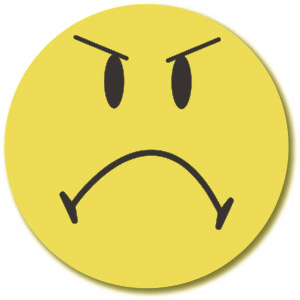 ¡Correcto!
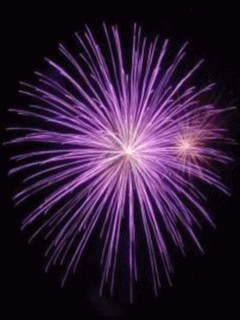 ¿Quién es Elisa?

En la escuela
Mi amiga
Sí
Porque es estudiante
El viernes
Incorrecto.
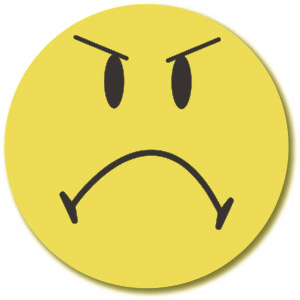 ¡Correcto!
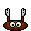 ¿Cuándo es la clase de español?

Juan
El martes
Porque es necesario
En Georgia
No
Incorrecto.
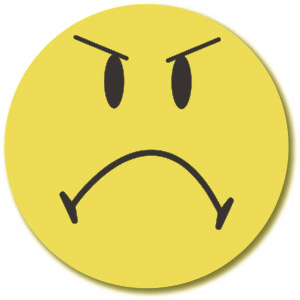 ¡Correcto!
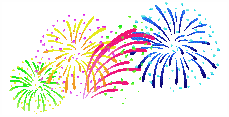 ¿Por qué estás en la clase de español?

El jueves
En el campus
Porque me gusta
Maria y Carlos
Dos
Incorrecto.
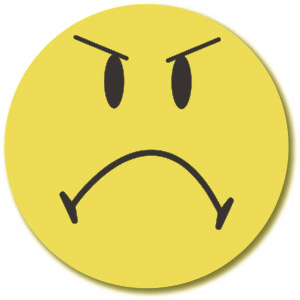 ¡Correcto!
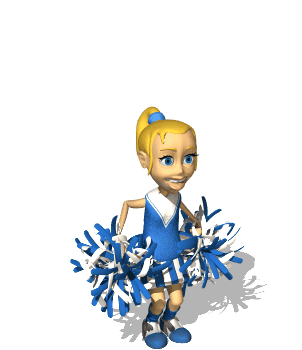 ¿Cuántas clases tienes?

Los martes y los jueves
Cinco
No
En la clase
El profesor
Incorrecto.
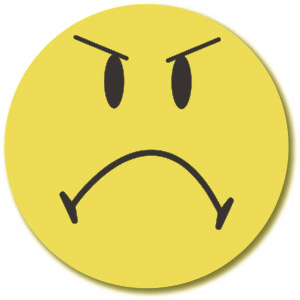 ¡Correcto!
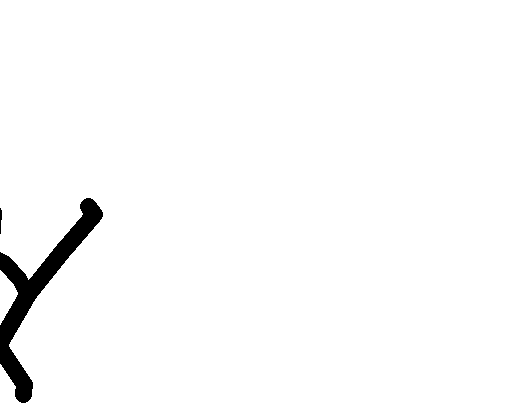 ¿Cómo estás?

No
El viernes
Isabel
Bien
Tres
Incorrecto.
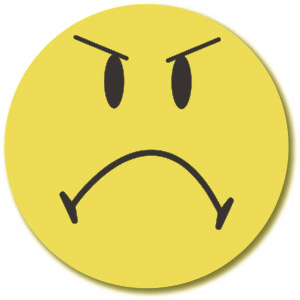 ¡Correcto!
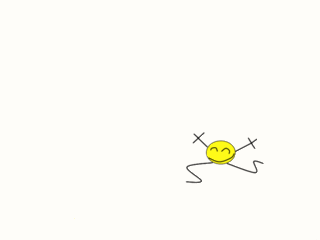